Урок технологии
2 класс
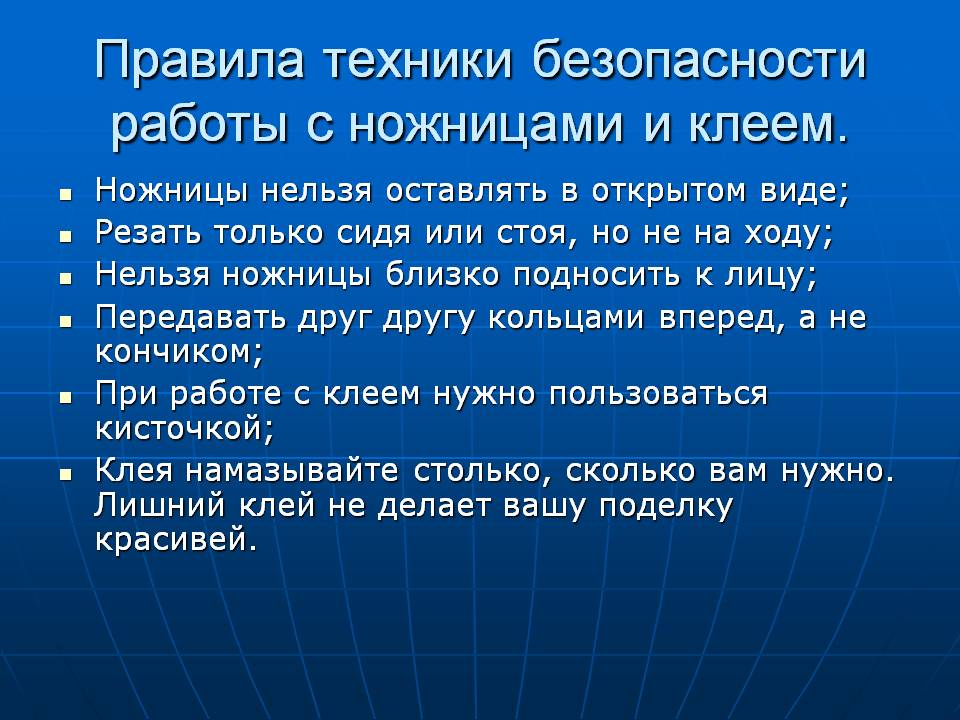 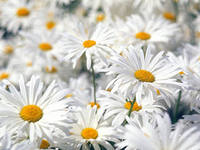 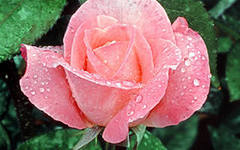 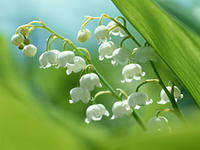 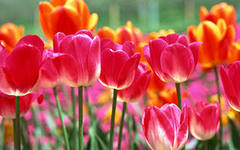 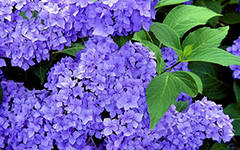 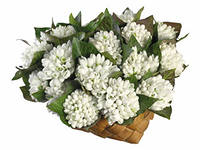 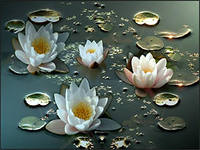 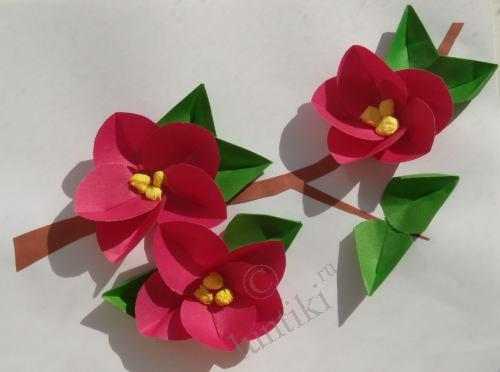 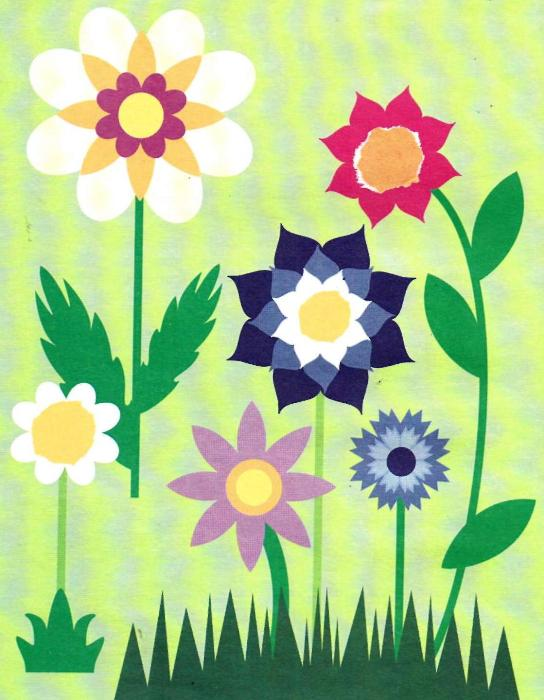 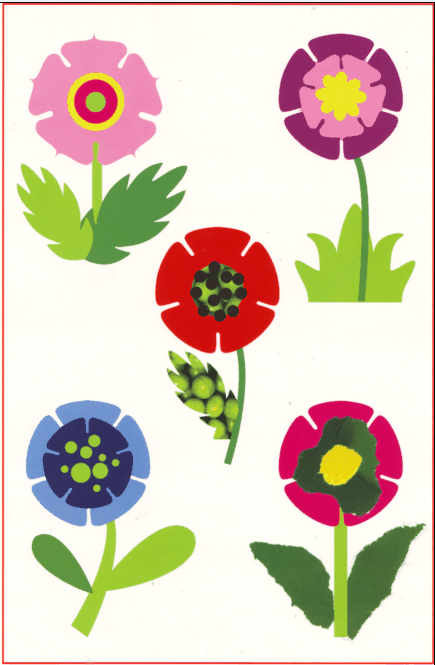 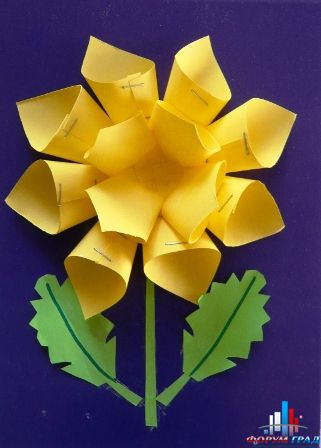 Инструкция
Организуй свое рабочее место.
Вырежи все детали аппликации. Части цветка надрежь по линиям.
 Каждую часть цветка сделай объемной с помощью закручивания.
 Склей цветок из трёх частей. Намазывай клеем только серединку.
 Сложи листики пополам.
 Собери аппликацию на листе основы.
Приклей детали аппликации. Цветок смажь клеем только в серединке. Листики приклеивай только половинкой.
 Оформи стебель цветка фломастером или карандашом.
 Оцени свою работу и работу соседа.
Продолжи фразу
У меня получилось…

Я постараюсь в следующий раз…